Communication and Social Media
Dianita Sugiyo
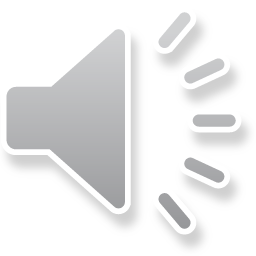 Social Media benefit for health care
Modifying behaviours
Improving efficiency
Decreasing costs
Patients-provider e communication
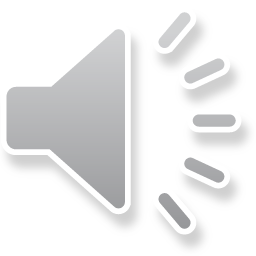 Electronic platform for communication
Email
Text messaging
Social media
Electronic health records
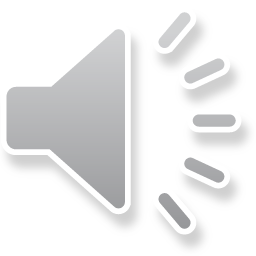 The American Recovery
Incentives for health information technology
Research for patients communication
E communication technology for patients provider connections
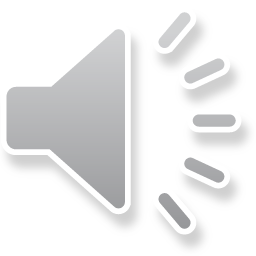 Data findings for e communication:
Most of the community going online
Adults go online wirelessly
Small screens outnumber big screen
adult cell phone owners use their phones to look up health or medical information 
communicating electronically and on the go is how people connect
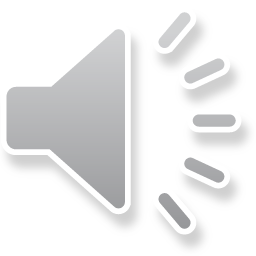 Methods of communication
email as an electronic communication
cell phone text messaging 
Social networking (e.g., Facebook®, Google Plus®)
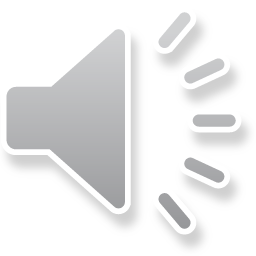 What does this mean to healthcare, and more strategically, to nurses?
Role of Technology in Healthcare Informatics 
strengthen communication with patients. 
Facebook sites to manage chronically ill populations of patients through social networking 
enhance patient connection and support
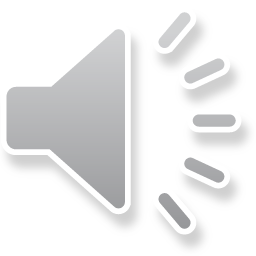 social media as a powerful communication strategies
Connecting through social networks 
Posts on hospital Facebook® pages 
effective forum for healthcare providers 
Following others as an excellent source of education 
knowing the hashtags for which to search 
professional networking and connection.
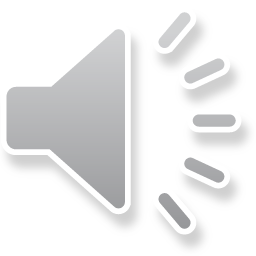 Social Media Benefit
Saving nursing time through automation 
Effectiveness of E-Communication in Healthcare 
the opportunities and efficiencies that electronic connections afford both their patients and the
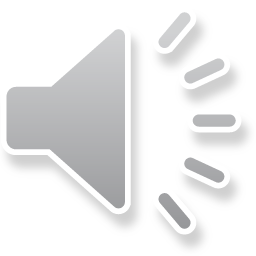